Mastering the Art of Franchising
Greg Mohr
Franchise Maven
greg@franchisemaven.com
361-772-6401
www.franchisemaven.com
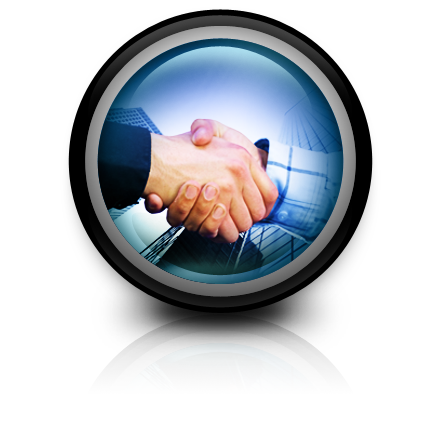 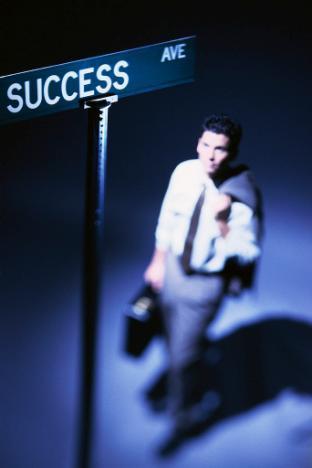 FranchisingThe single most successful marketing strategy ever created	-John Naisbitt- author, Megatrends
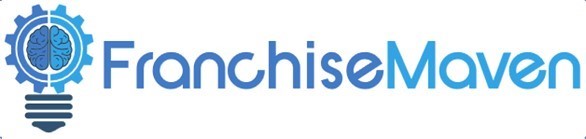 Franchising

A business with a high success rate

92% success rate overall

89% Success rate with single unit owners

96% Success rate with multi-unit owners
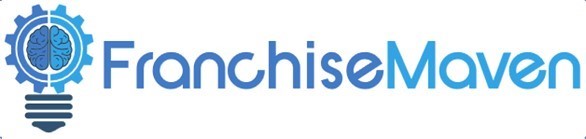 Franchising represents 8% of retail business locations and does over 40% of the retail volume because of:
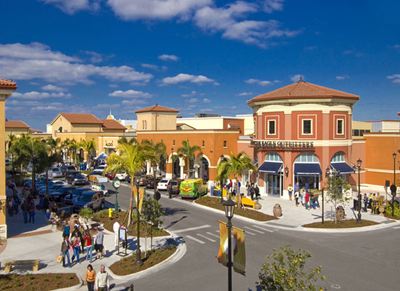 Brand name recognition
A successful system
Proven support
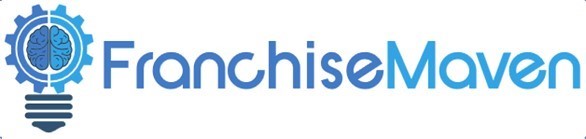 Franchise Types  

Single

Multiple Unit

Master Franchise 
Regional Development
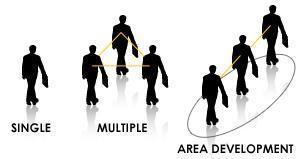 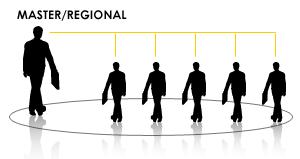 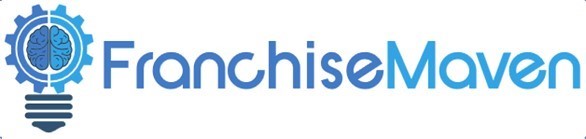 Master Franchising
The Best Kept Secret in Business Today
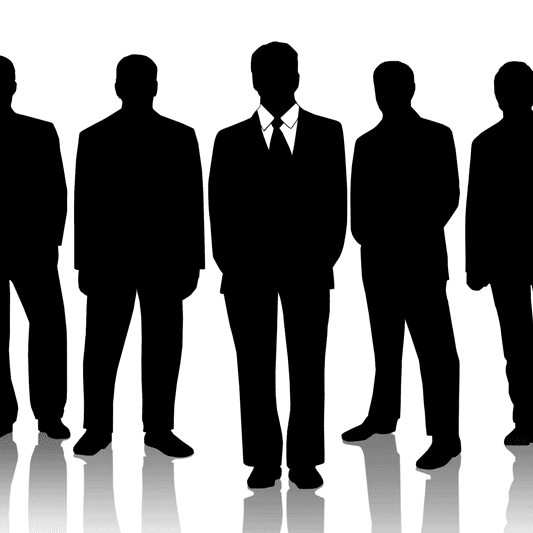 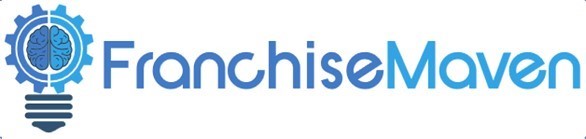 Master Franchise Candidate Profile
Strong Leadership skill sets
Relates well with people (good communication skills)
Ability to follow a proven business model
Team Player
Desire to build a Mini Empire with strong work ethic
Market Partner with the Franchisor
Financially strong – 
	Networth  - $750,000+ 
	Liquid Resources - $150,000+
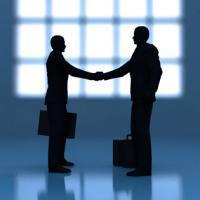 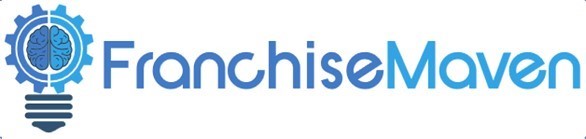 Master Franchising
FRANCHISOR
Designated Market Area
MASTER
E
E
E
E
E
Avg. of 46
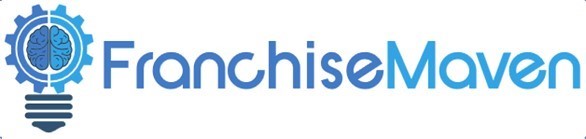 Sources of Revenue
Franchise Fee
(40/60 to 60/40)
Initial Fee & Then 
Every Ten Years
Royalty Percentage
(2% to 4% of gross)
Avg. Master 
Franchisee 
Percentage
Inventory Sales
Product
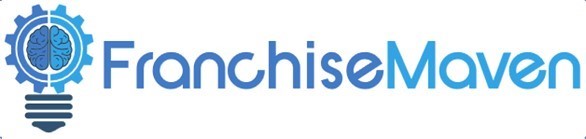 ROI Example:
$240,000 Master License Fee: (Includes “Pilot Location” license fee)($ 40,000) Included Franchise Fee:
$200,000 Master License Investment
(may develop 20-50 locations in Region)
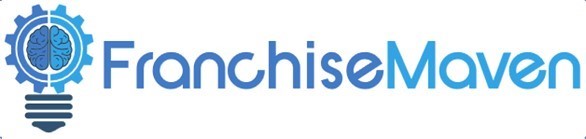 ROI Example: 
Franchise Fee
  $40,000 	Single Unit Franchise Fee
   x   50% 	(Master / ZOR split)
  $20,000 	(per unit fee kept by Master)
   x 	  10  	(single units sold)
$200,000 	total kept by Master
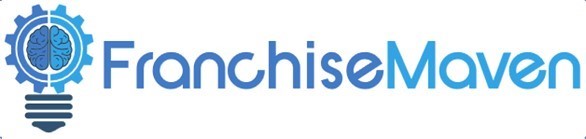 ROI Example: 
Royalty Split
        8%       Single Unit Royalty 
 x   50%       (Master / ZOR split)
    4%       Master Royalty per Unit
 $720,000 (Ex: Annual Revenues / unit)
  $ 28,800 Annual Royalty fees per unit/year
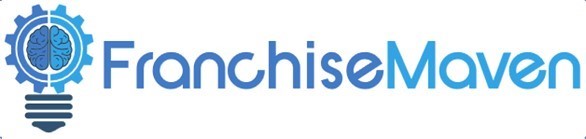 Long Term Master Franchise Benefits
After Infrastructure is Built
Running a Region is not time intensive
Ready for other master franchises if desired
Ongoing Royalty Revenue

Exit Strategy
Why have an exit strategy? There’s great cash flow – average exit strategy is 5-7 years
In the event of a sale, multiples are very substantial because value is based upon long-term contractual relationships
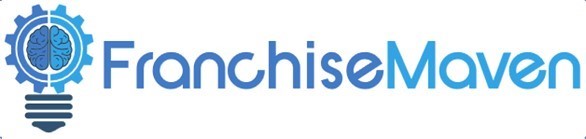